Schéma de la membrane plasmique:
Caractère :
Molécule :
Extérieur
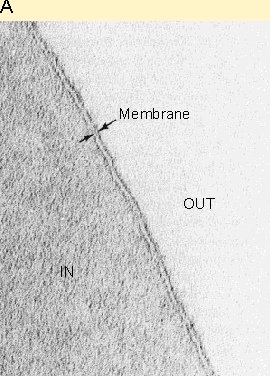 Hydrophile
Hydrophobe
Protéine
http://coproweb.free.fr/
Lipide
Phospholipide
Cholestérol
Hydrophile
Intérieur
Epaisseur : 7 à 8 nm